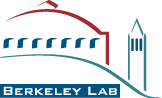 Xin-Nian’s role in
The discovery of jet quenching by STAR
^
Peter Jacobs
Lawrence Berkeley National Laboratory
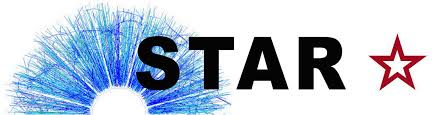 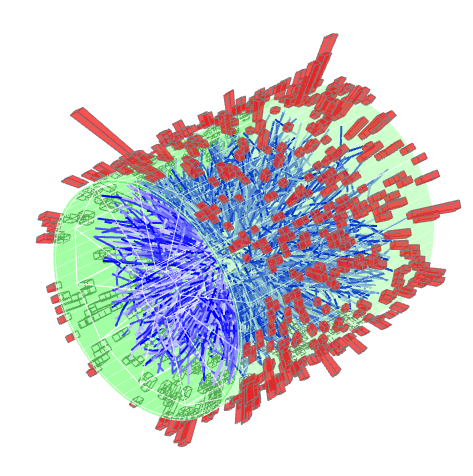 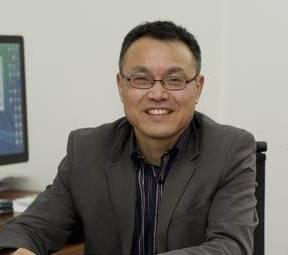 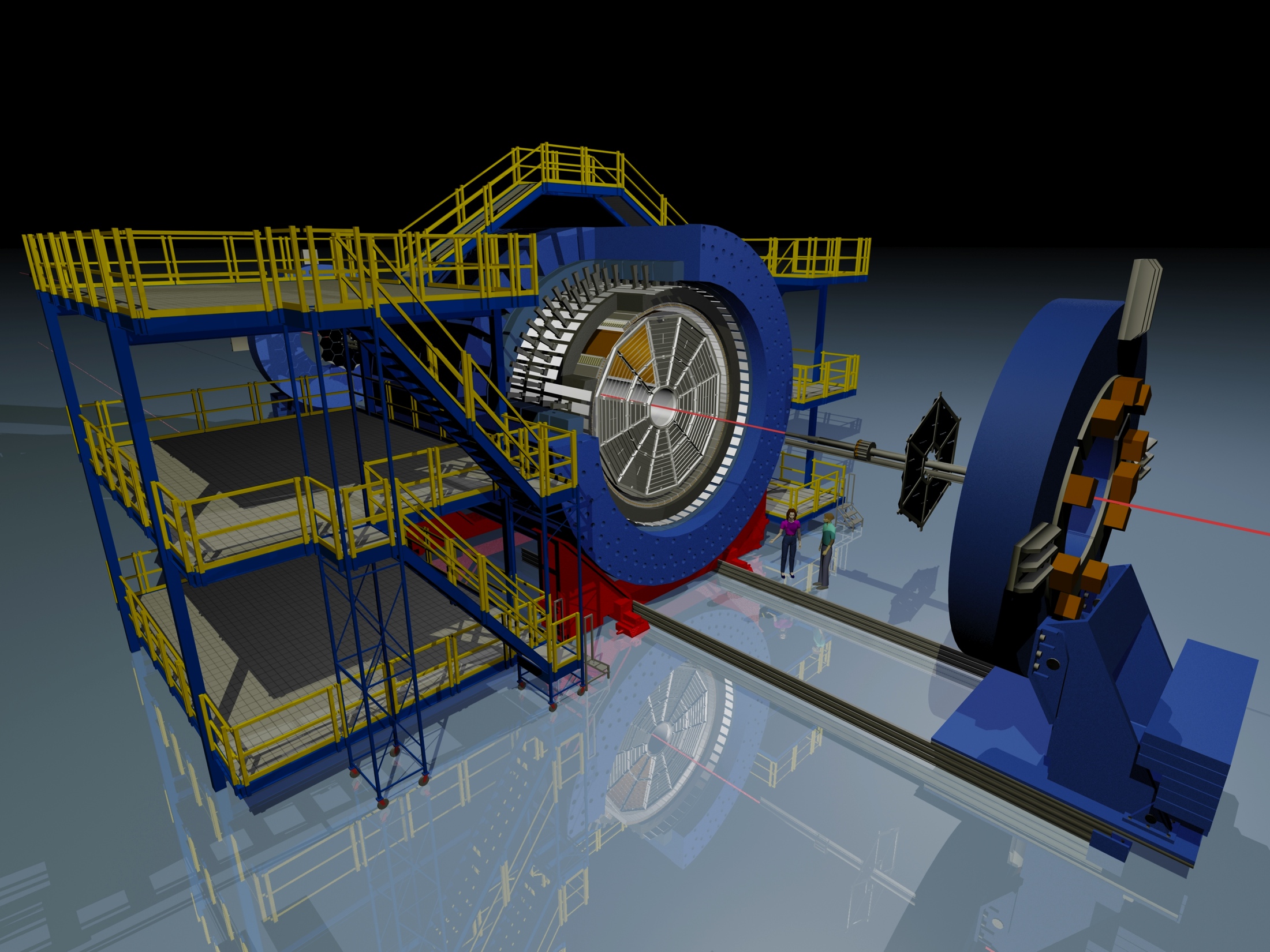 Symposium on Hard Probes and Beyond
XNW + jet quenching in STAR
1
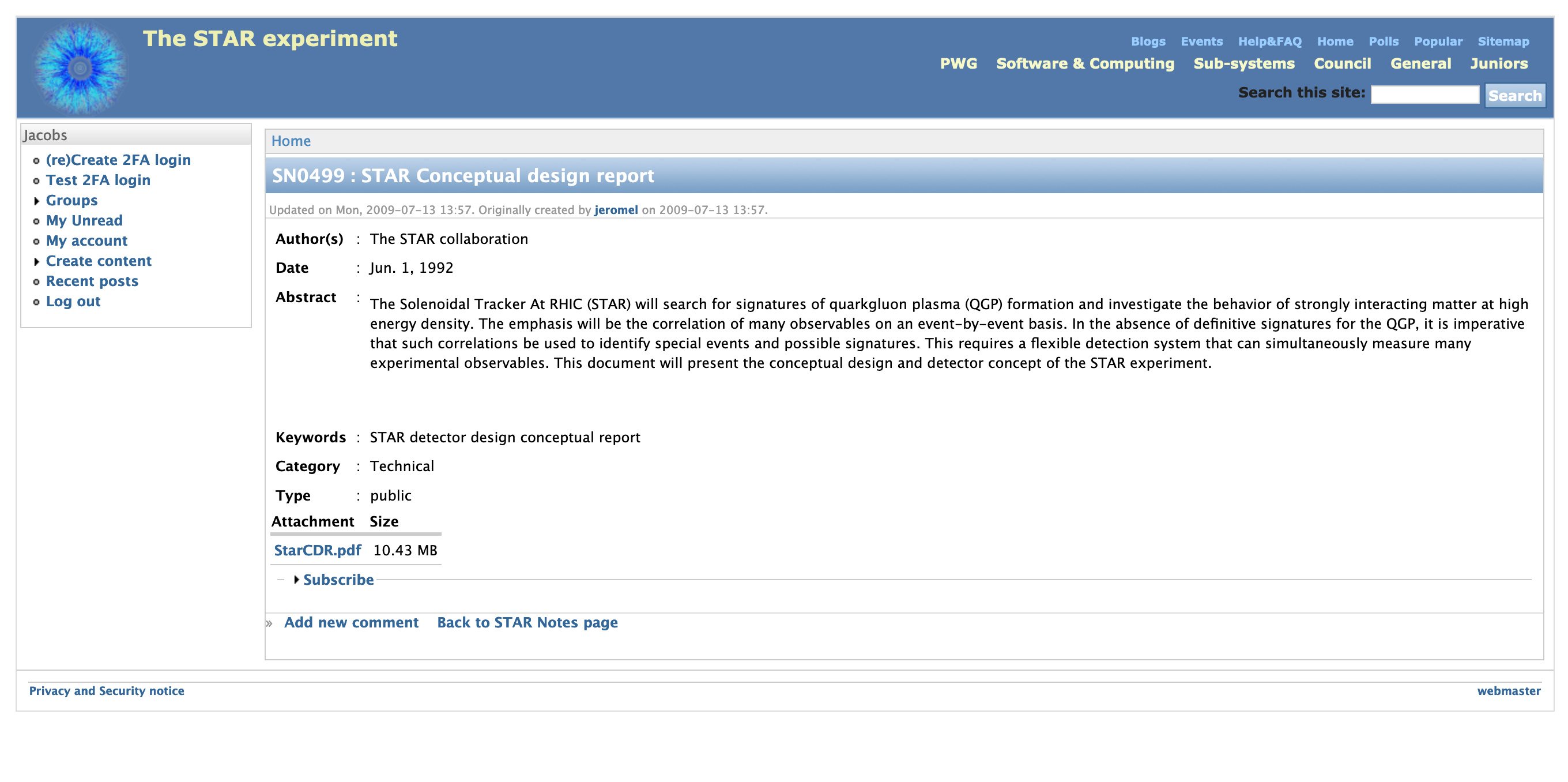 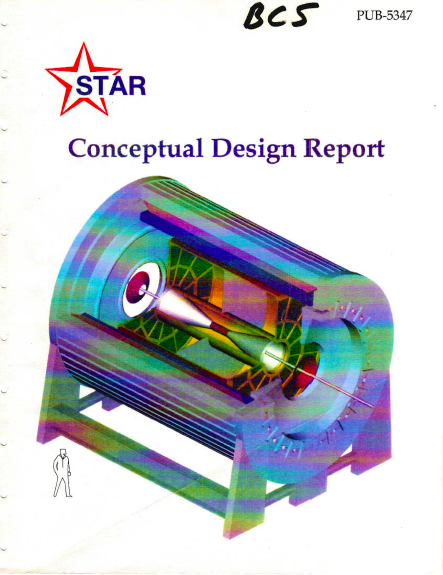 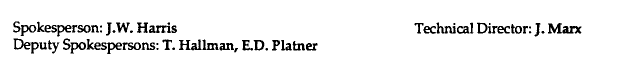 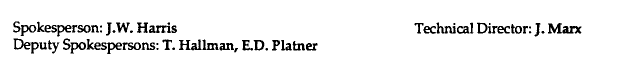 XNW + jet quenching in STAR
Symposium on Hard Probes and Beyond
2
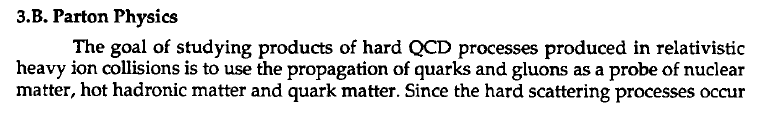 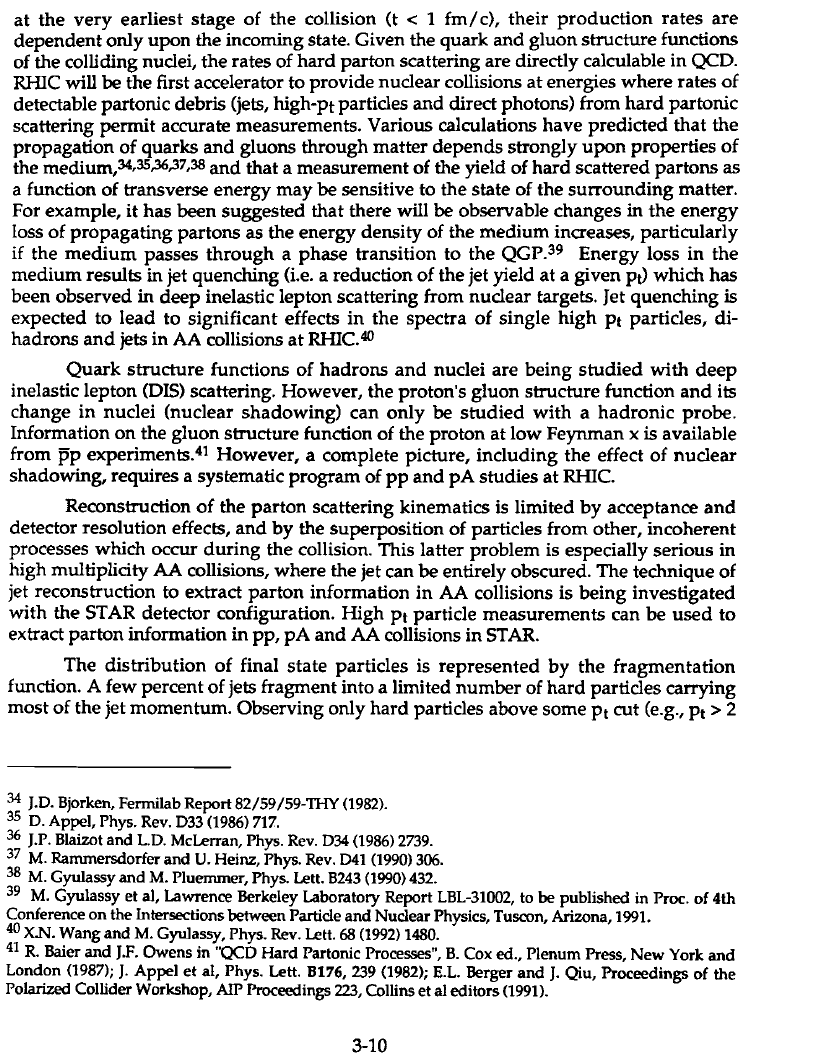 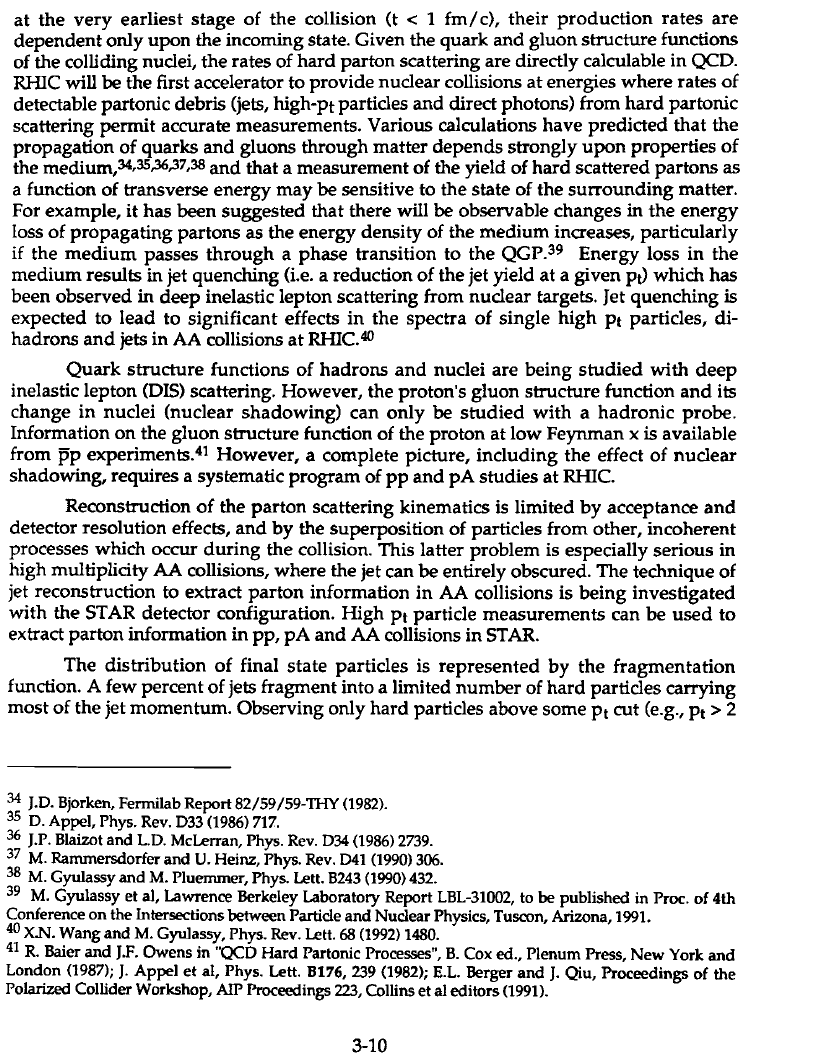 XNW + jet quenching in STAR
Symposium on Hard Probes and Beyond
3
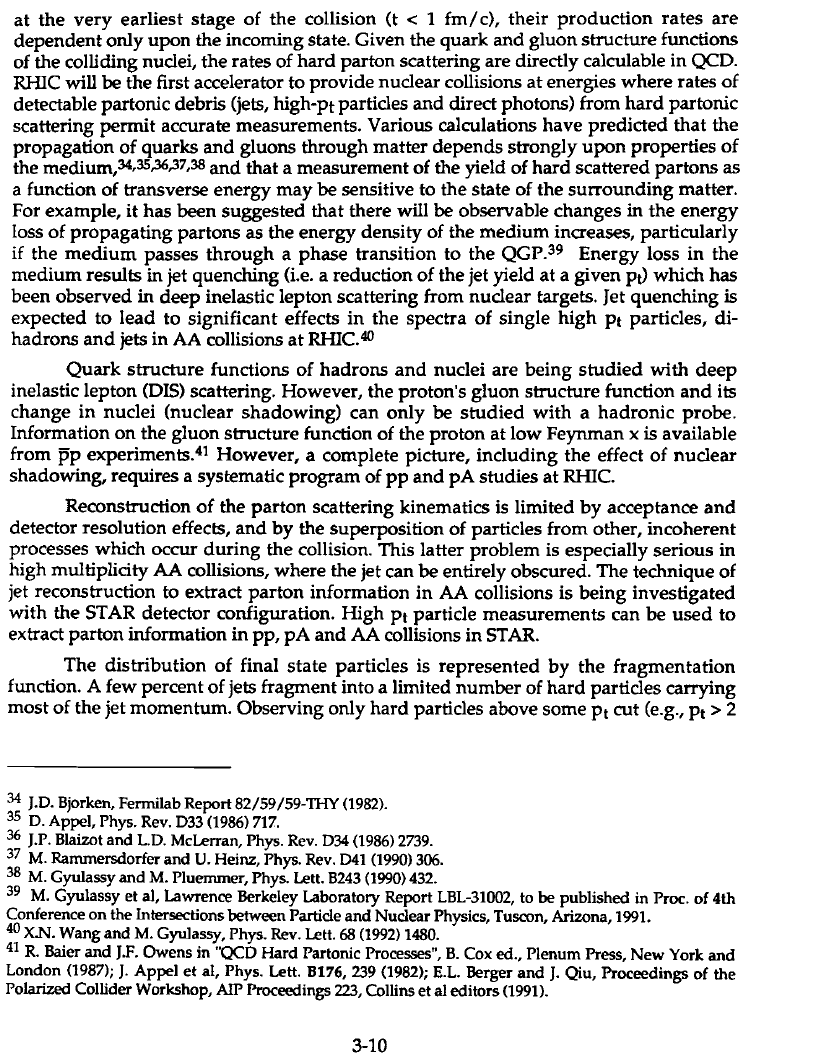 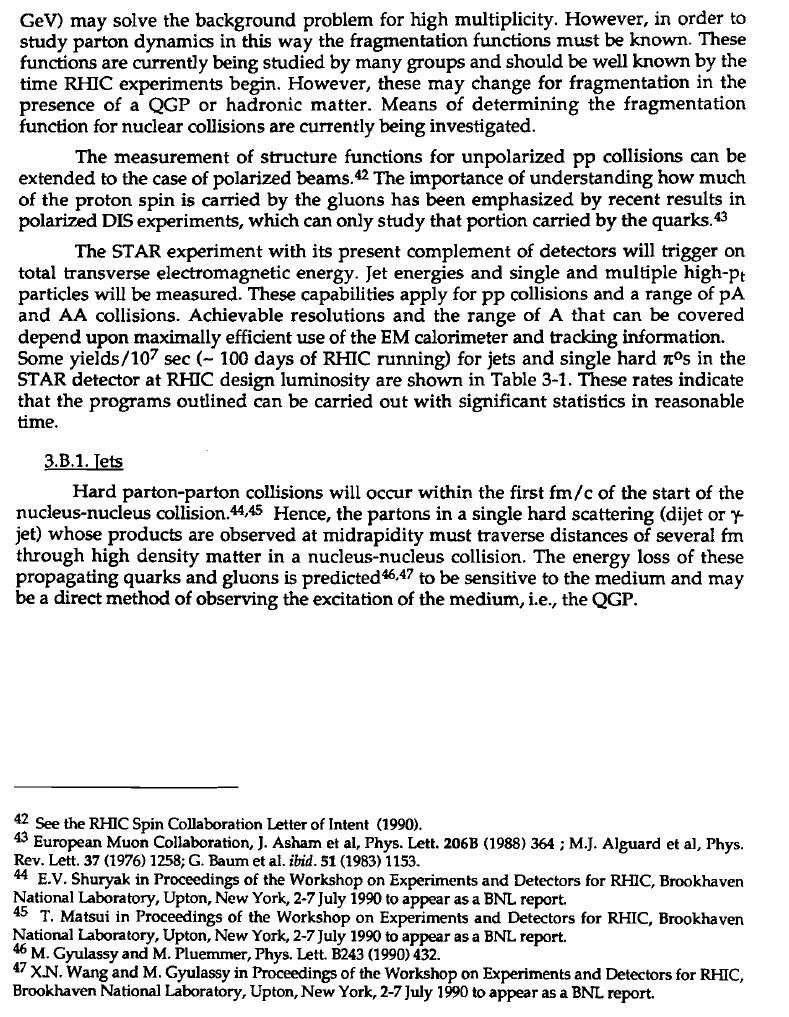 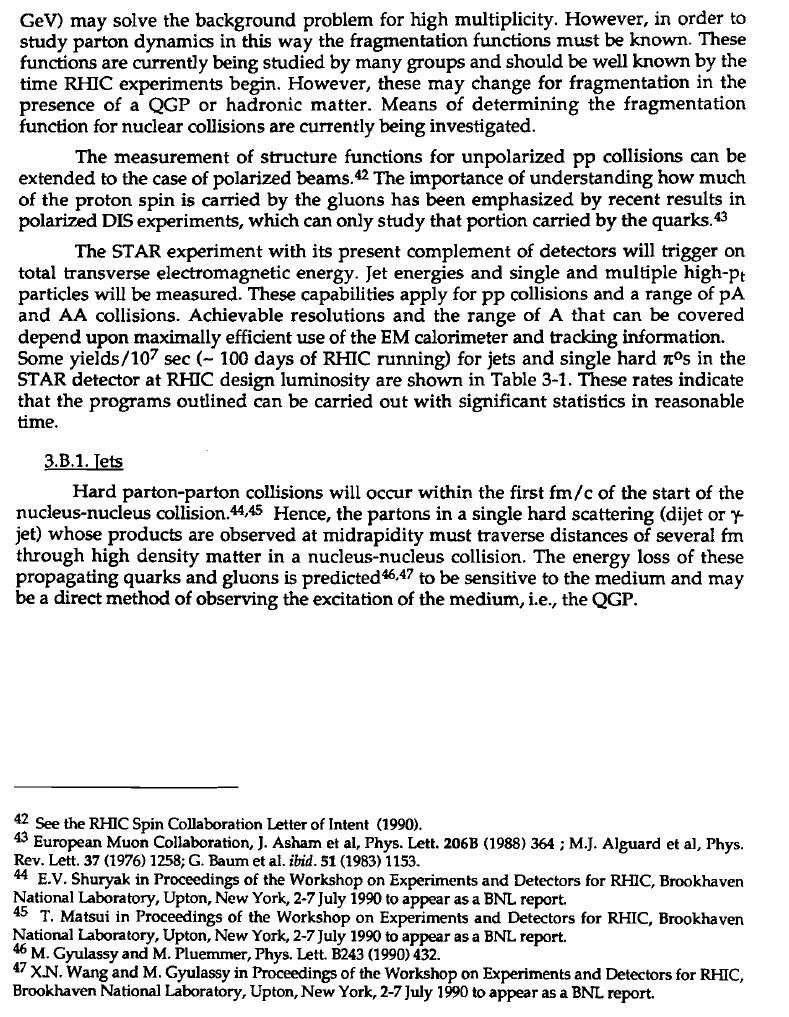 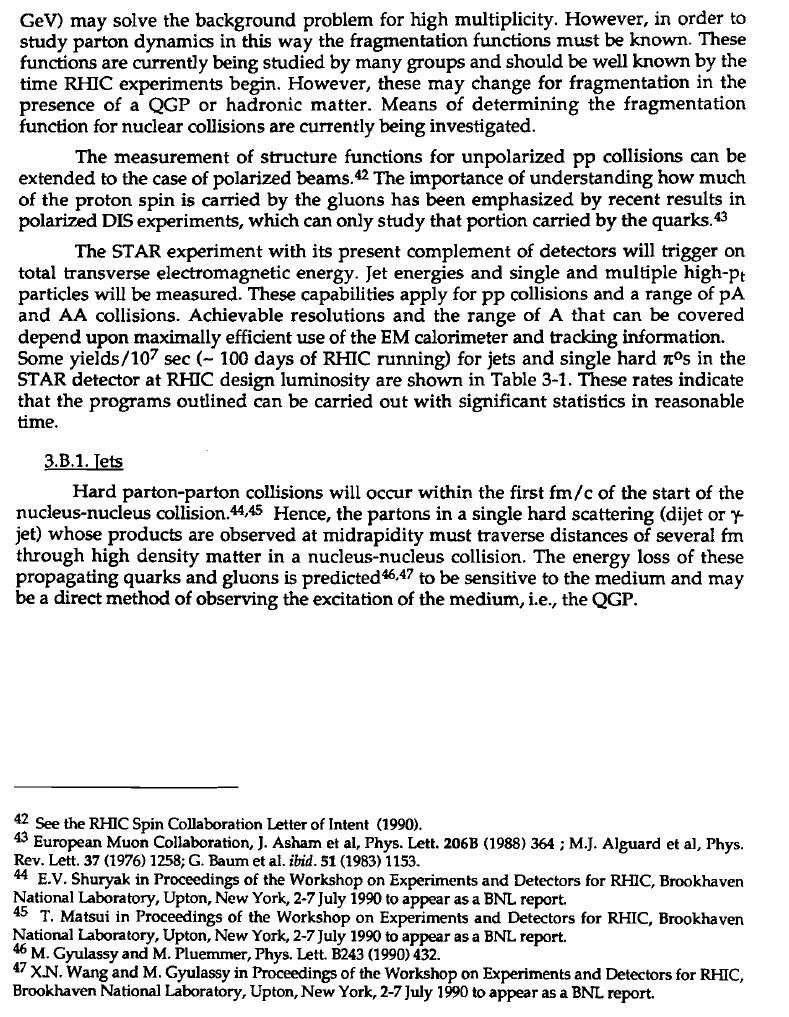 XNW + jet quenching in STAR
Symposium on Hard Probes and Beyond
4
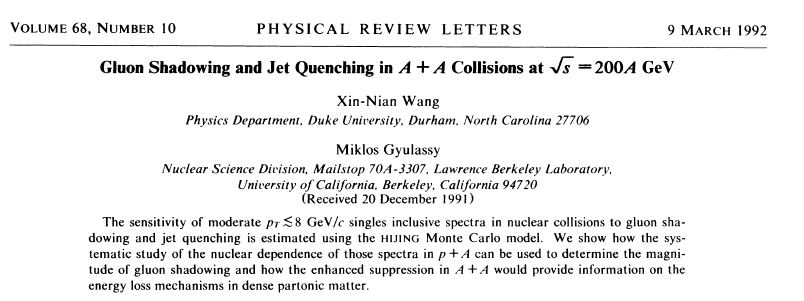 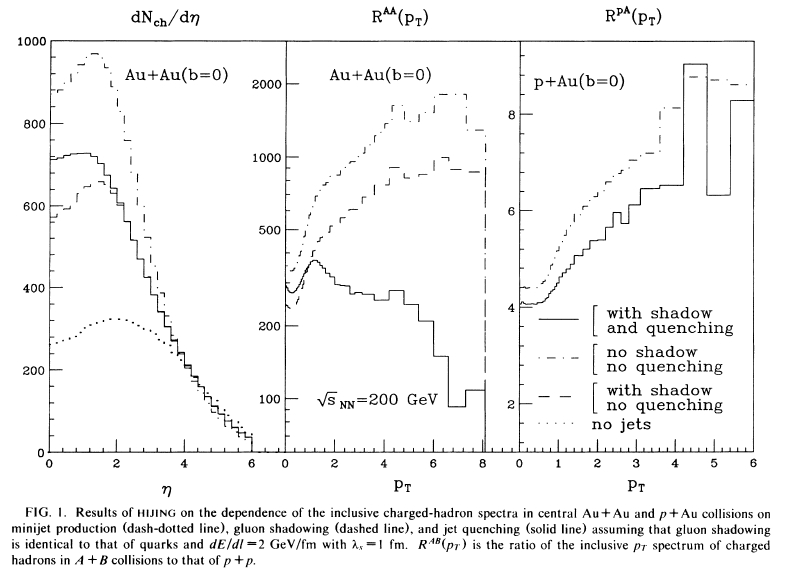 Defines RAA

Proposes p+A to calibrate non-quenching effects

Shadowing effects are modest

Quenching effects are much larger than shadowing – predict factor 5!
XNW + jet quenching in STAR
Symposium on Hard Probes and Beyond
5
How we described this in the STAR CDR:
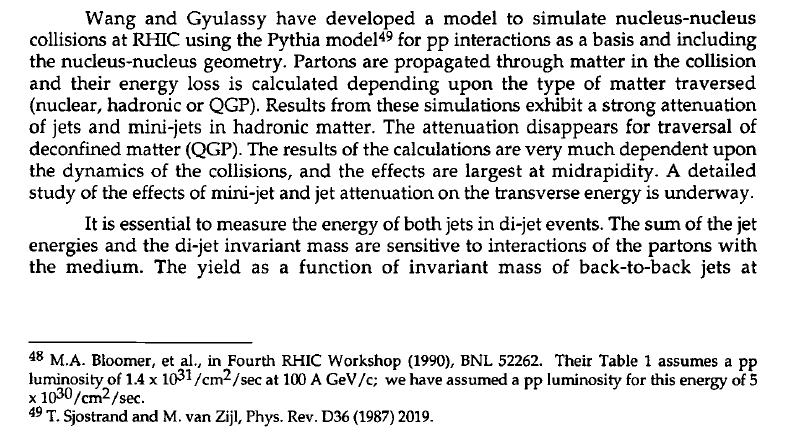 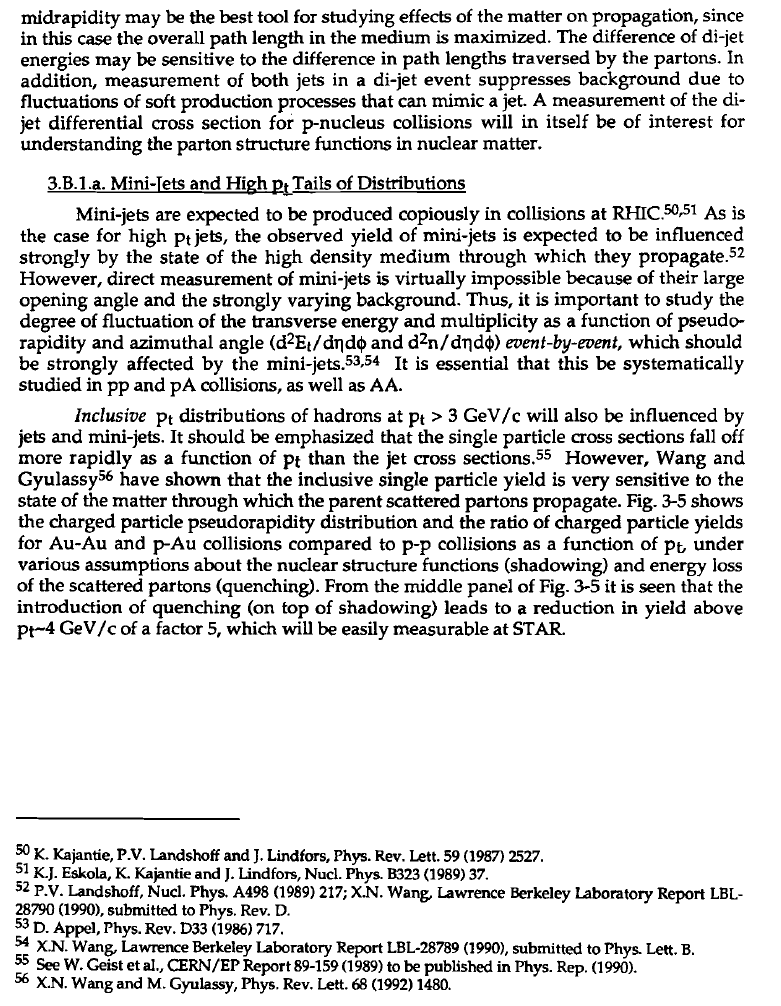 XNW + jet quenching in STAR
Symposium on Hard Probes and Beyond
6
Fast-forward 10 years….
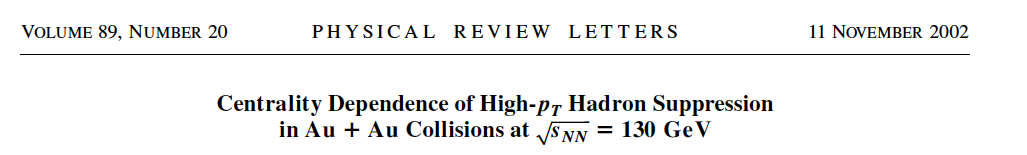 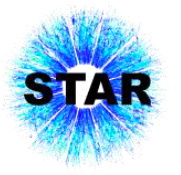 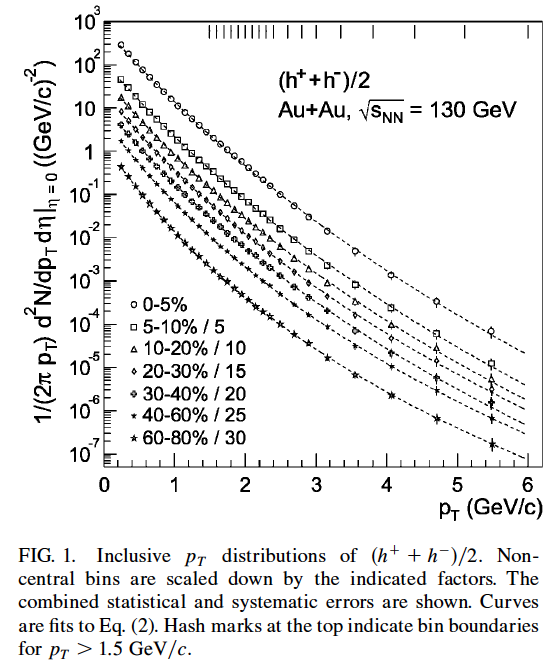 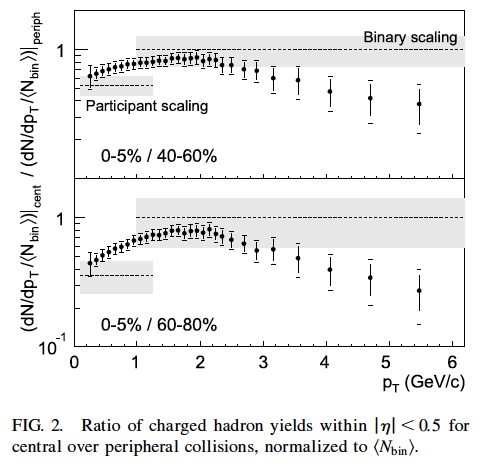 Factor ~5 suppression!
XNW + jet quenching in STAR
Symposium on Hard Probes and Beyond
7
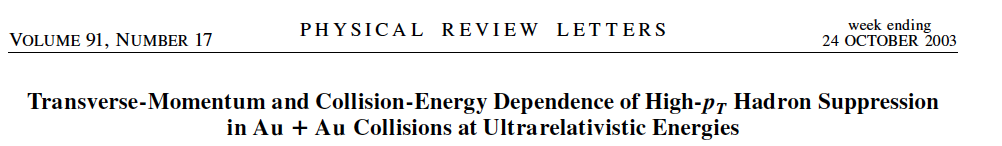 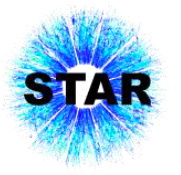 √sNN=200 GeV; 
RAA with measured pp reference
XNW, 
Last Call for RHIC Predictions, 
Nucl Phys A661 (1999) 205c
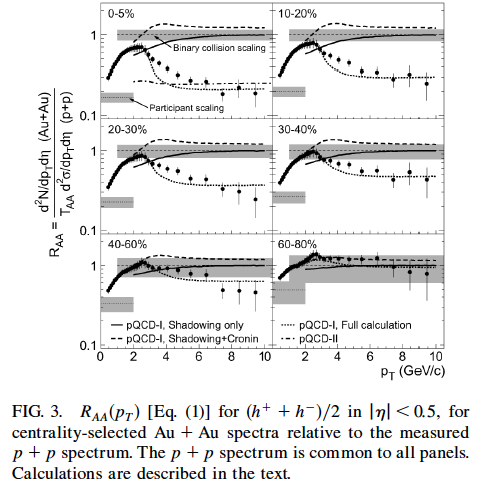 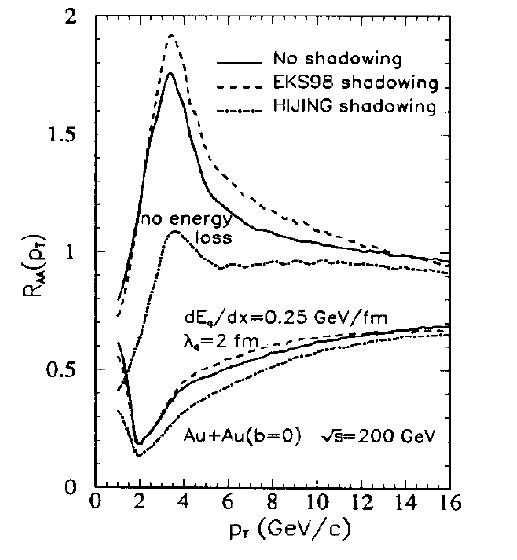 XNW + jet quenching in STAR
Symposium on Hard Probes and Beyond
8
HIJING today
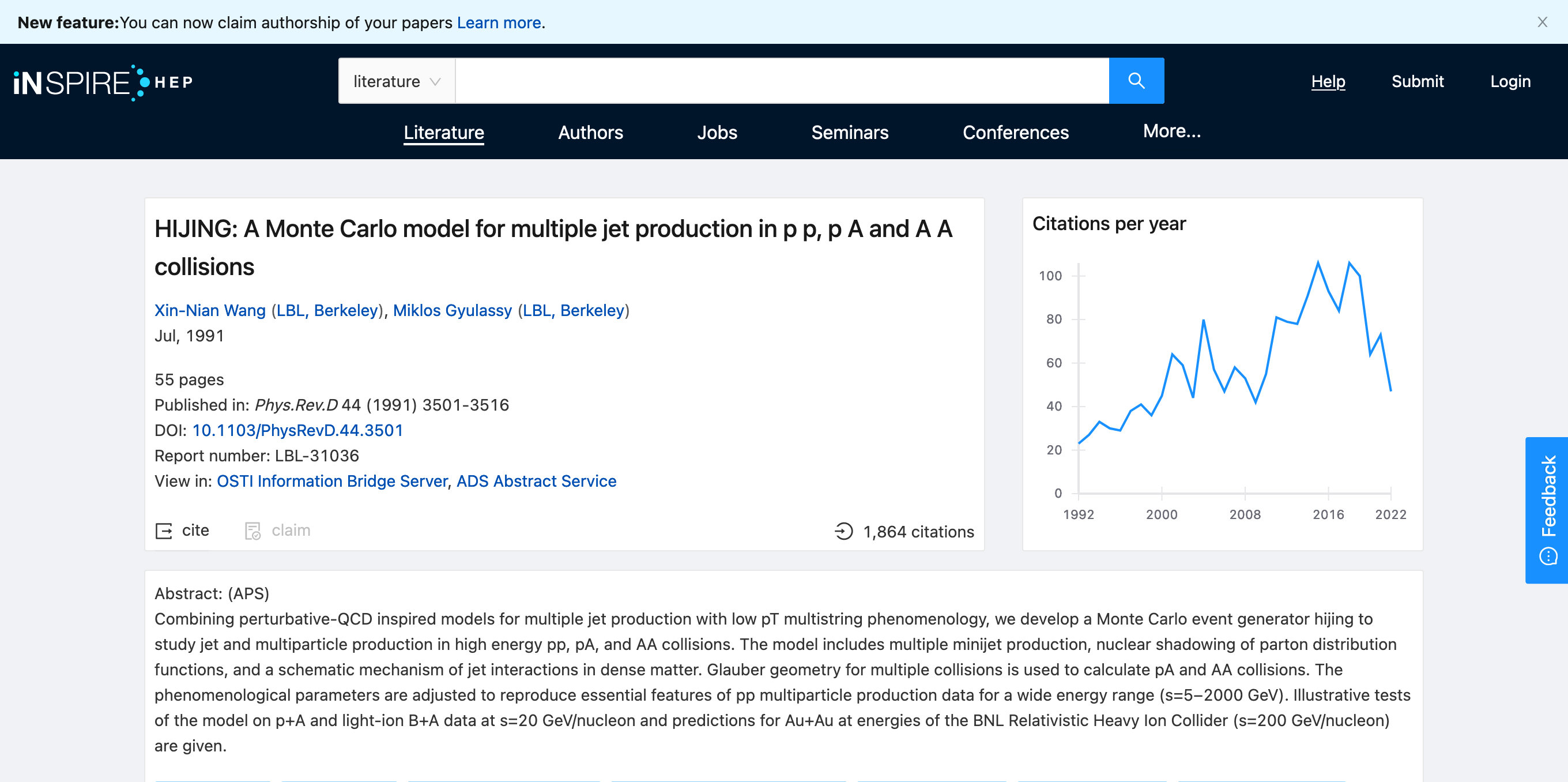 Published 31 years ago:
> 1800 citations
no indication that citation rate is slowing down

The only competition in our field: 
Bjorken hydrodynamics
Matsui+Satz quarkonium dissociation
Good company!
XNW + jet quenching in STAR
Symposium on Hard Probes and Beyond
9
d+Au run ’03: discovery of jet quenching
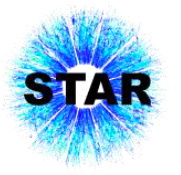 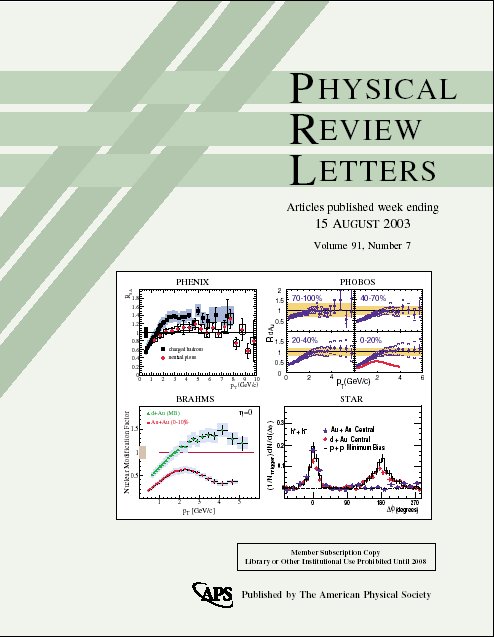 Xin-Nian and Miklos ’92: proposed p+A for data-driven calibration of non-quenching effects
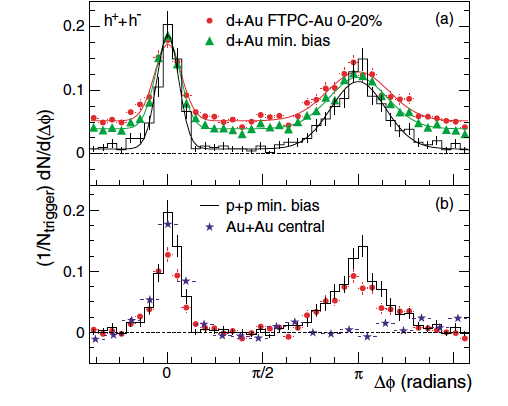 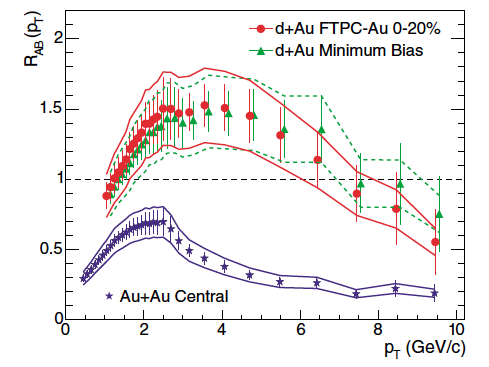 XNW + jet quenching in STAR
Symposium on Hard Probes and Beyond
10
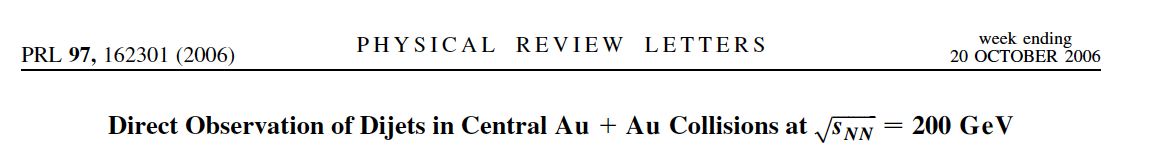 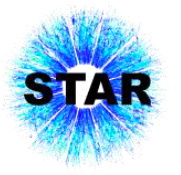 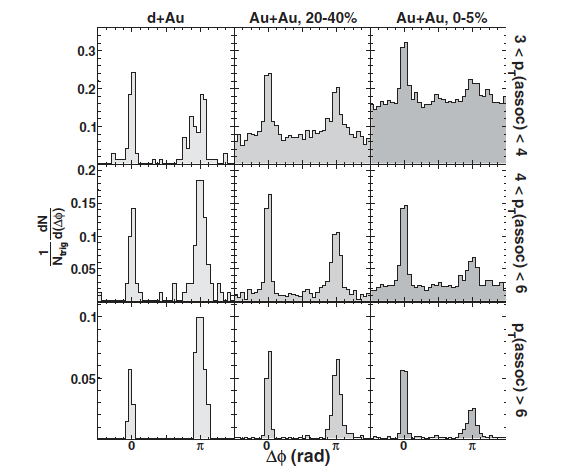 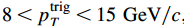 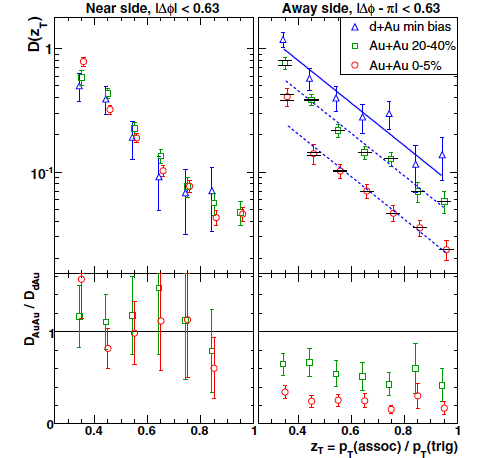 First positive observation of suppressed recoil yield due to quenching
XNW + jet quenching in STAR
Symposium on Hard Probes and Beyond
11
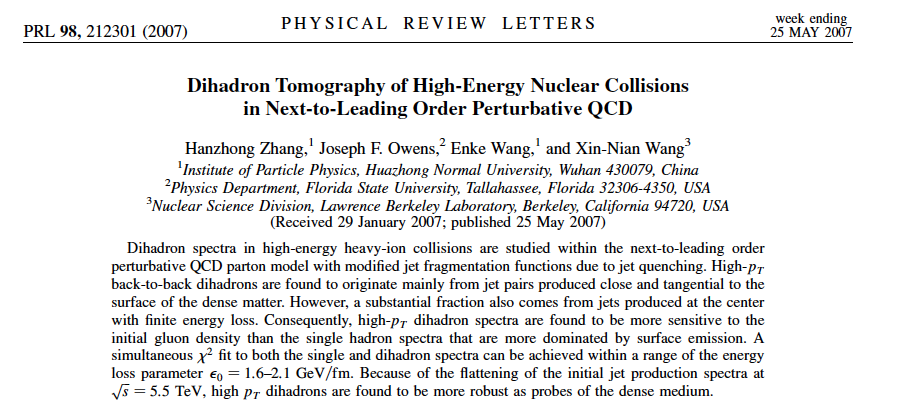 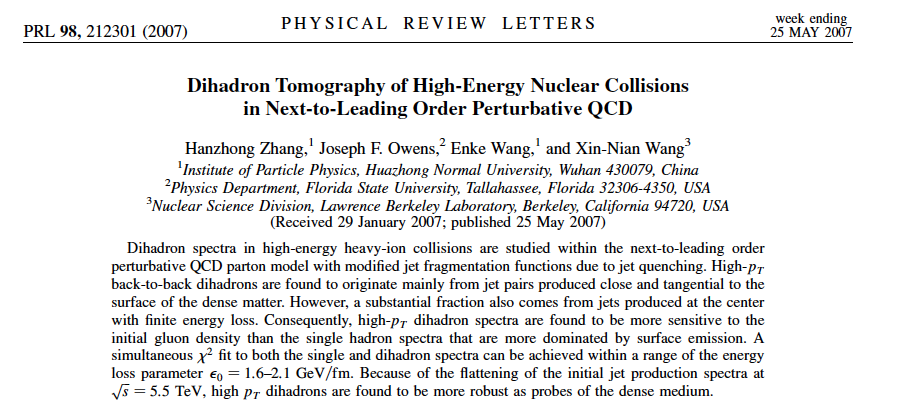 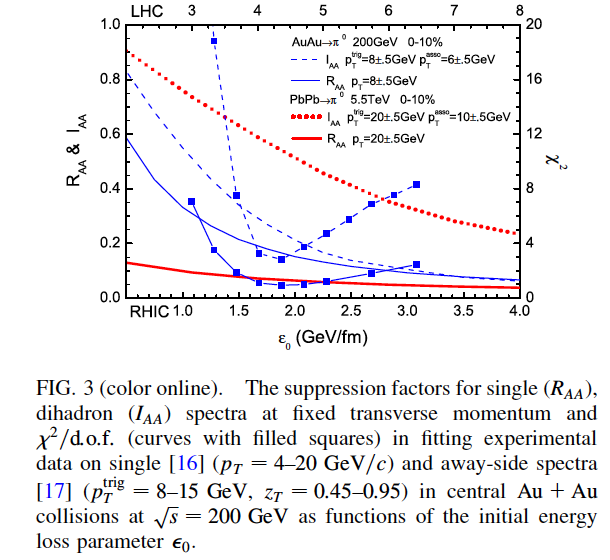 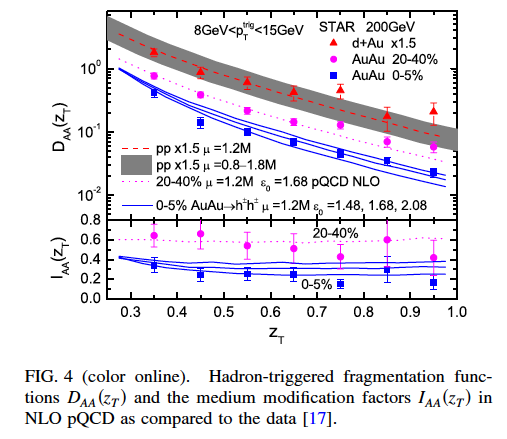 First indication that coincidence measurements provide independent – and possibly more sensitive – probes of quenching than inclusive observables
XNW + jet quenching in STAR
Symposium on Hard Probes and Beyond
12
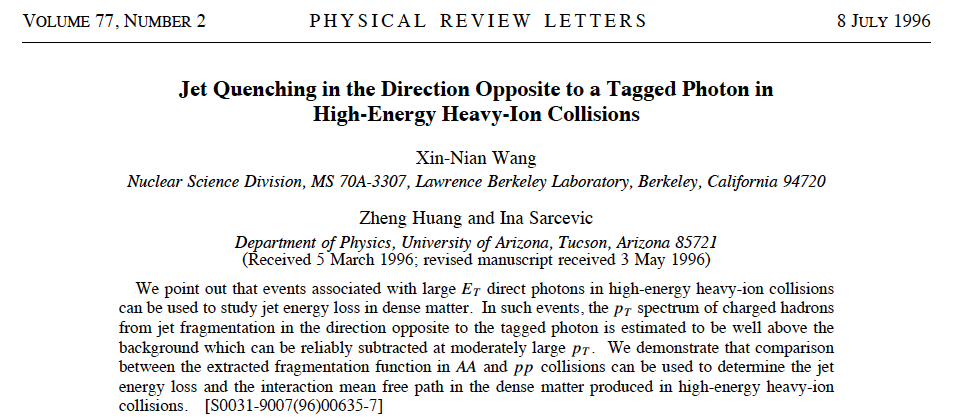 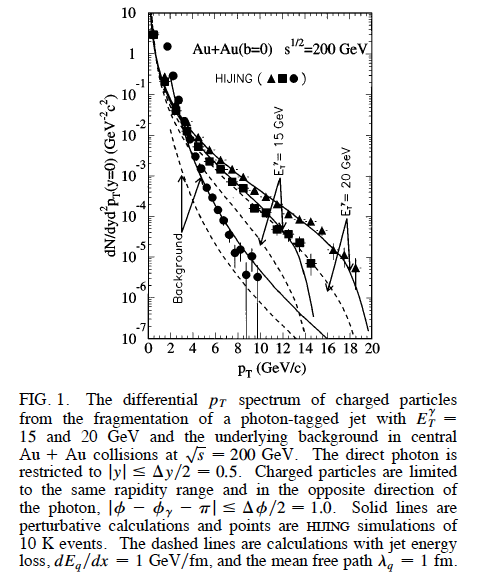 XNW + jet quenching in STAR
Symposium on Hard Probes and Beyond
13
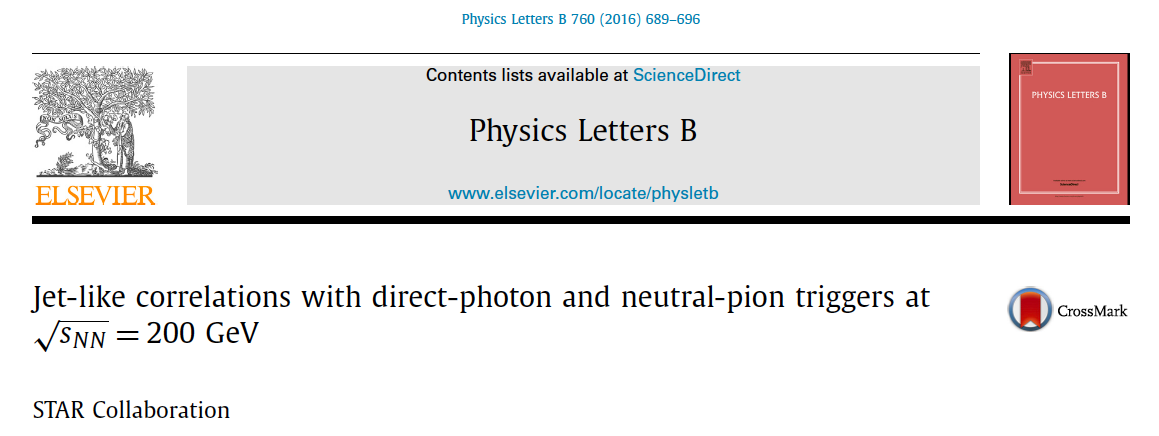 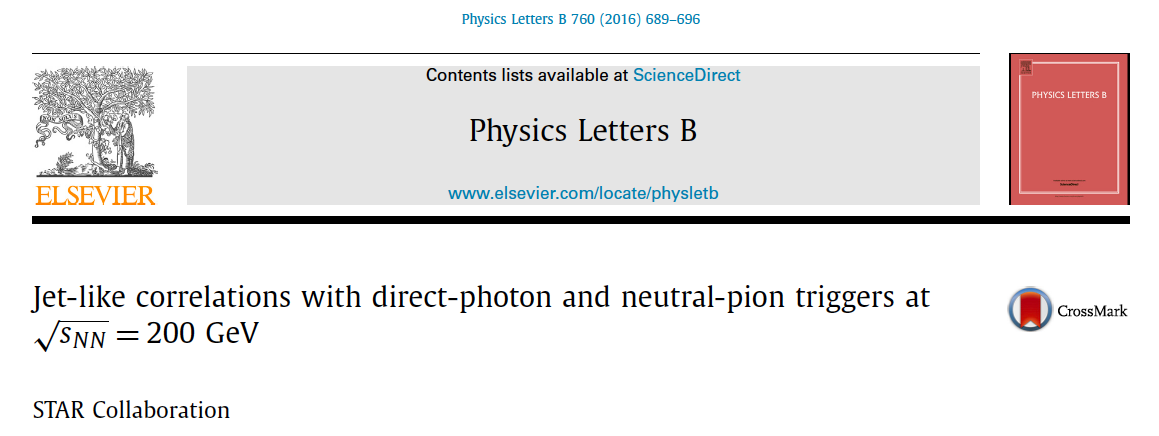 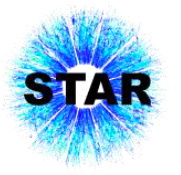 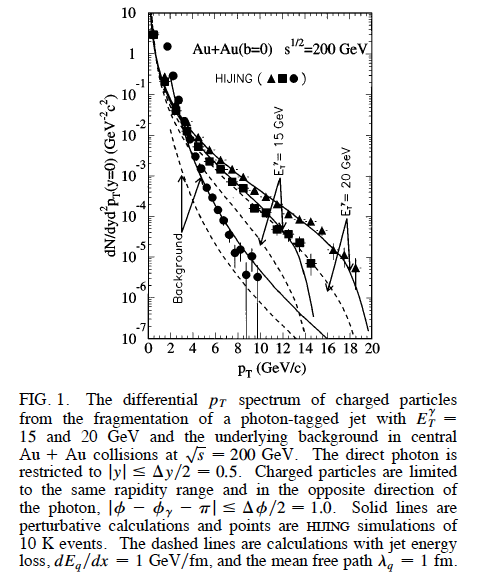 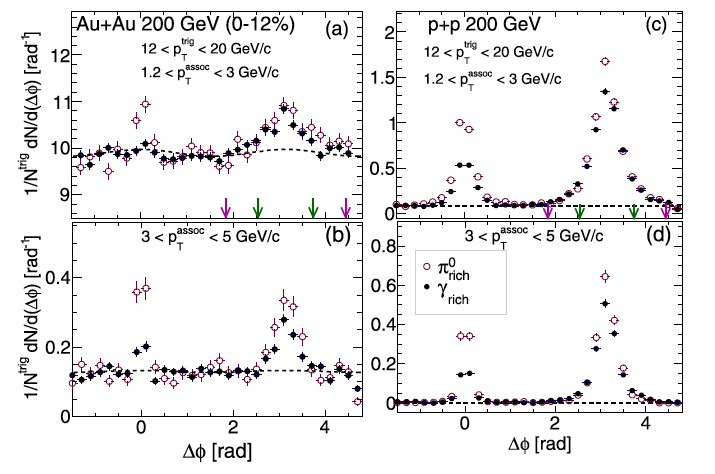 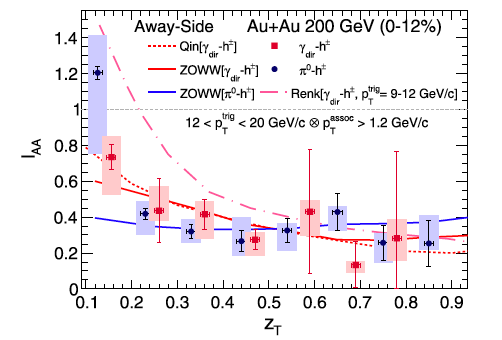 XNW + jet quenching in STAR
Symposium on Hard Probes and Beyond
14
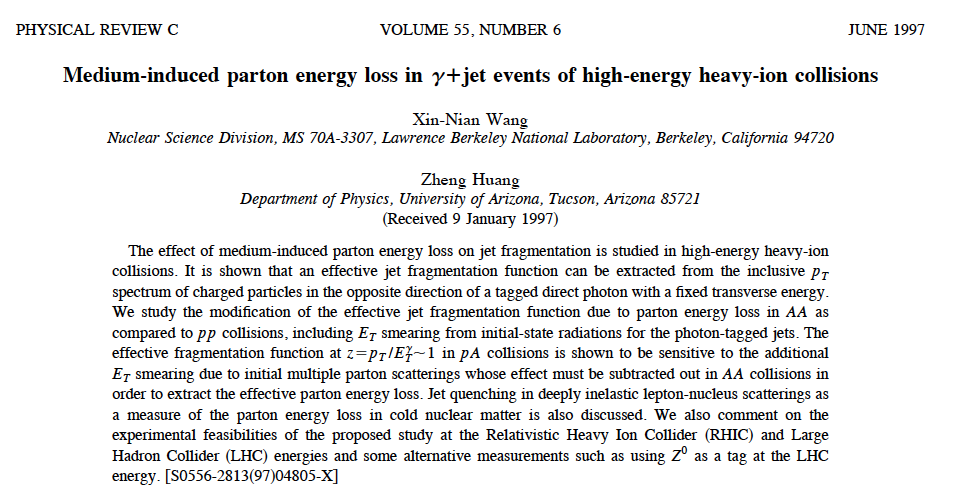 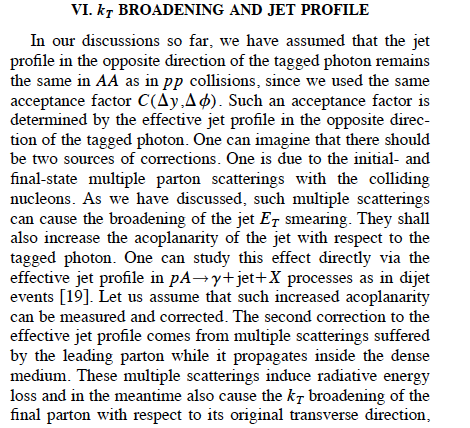 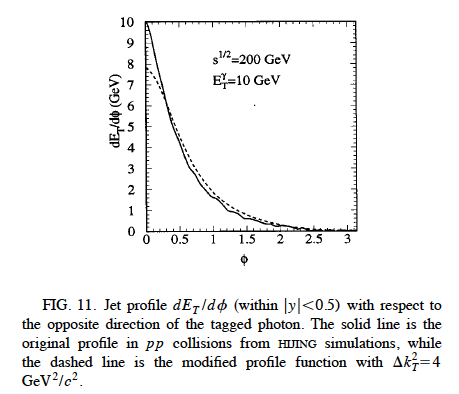 XNW + jet quenching in STAR
Symposium on Hard Probes and Beyond
15
Quark Matter ‘22 (!)
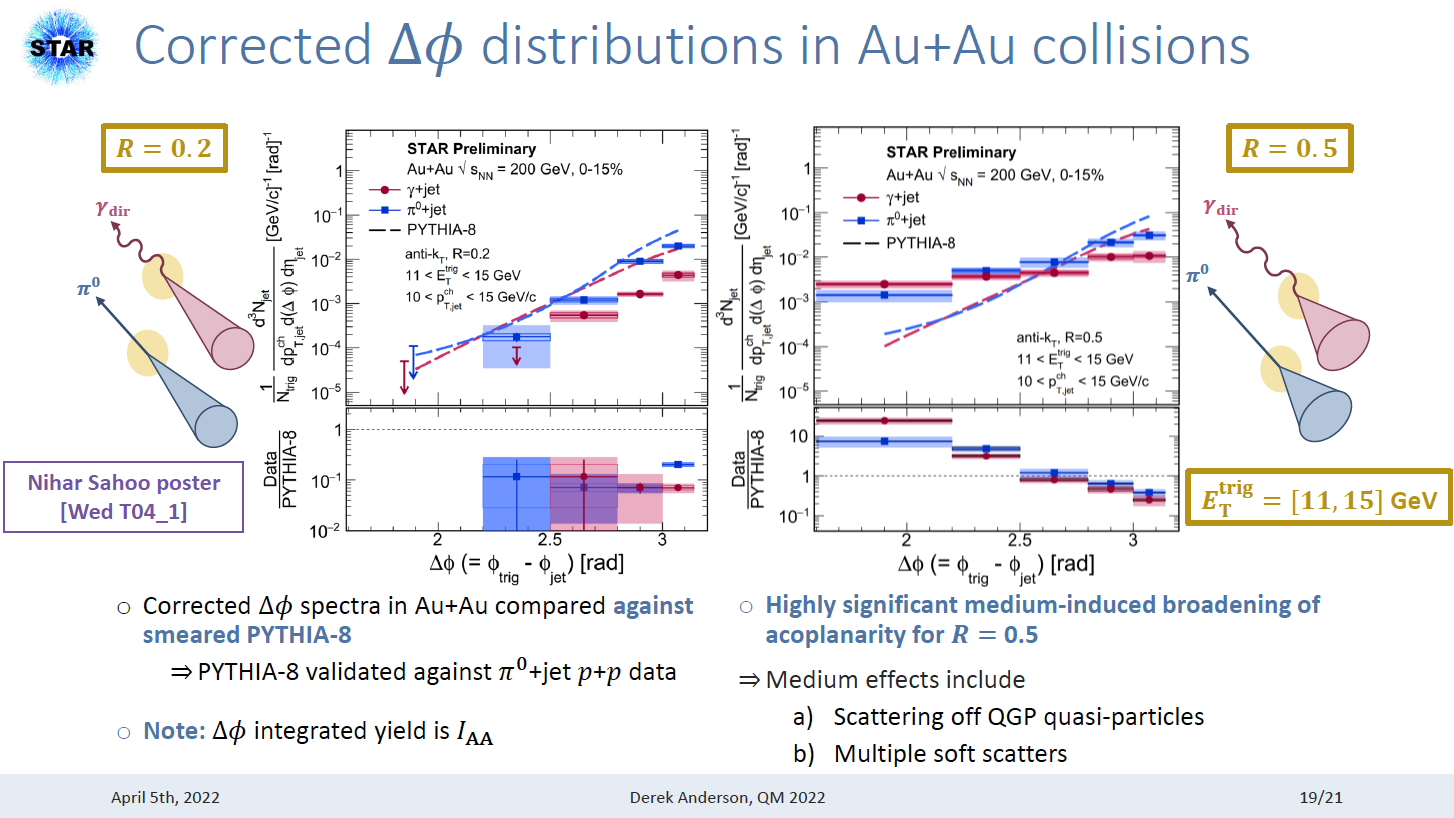 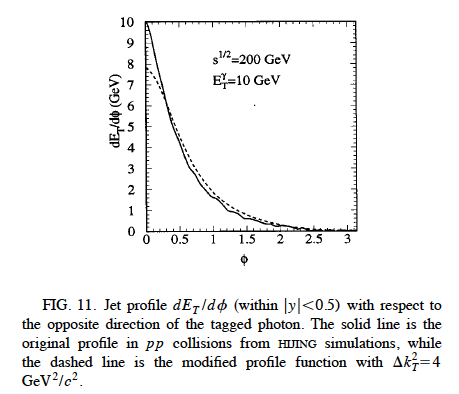 XNW + jet quenching in STAR
Symposium on Hard Probes and Beyond
16
Many of the key tools that we use to study jet quenching were invented by Xin-Nian and collaborators:

RAA
p/d+A as data-driven calibration of non-quenching effects
Importance of coincidence channels
g+h, g+jet

This is only a partial list.
XNW + jet quenching in STAR
Symposium on Hard Probes and Beyond
17
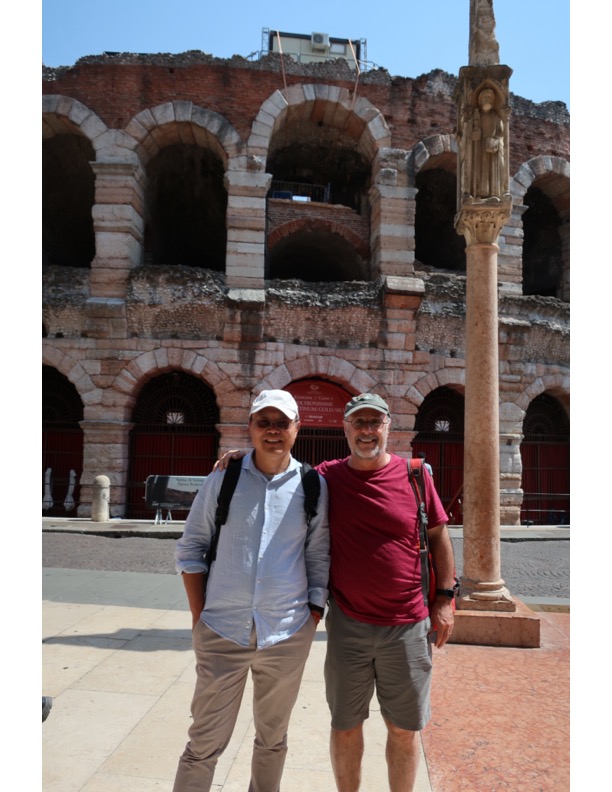 We aren’t ancient history…yet…

Looking forward to many more years of wonderful collaboration!
XNW + jet quenching in STAR
Symposium on Hard Probes and Beyond
18